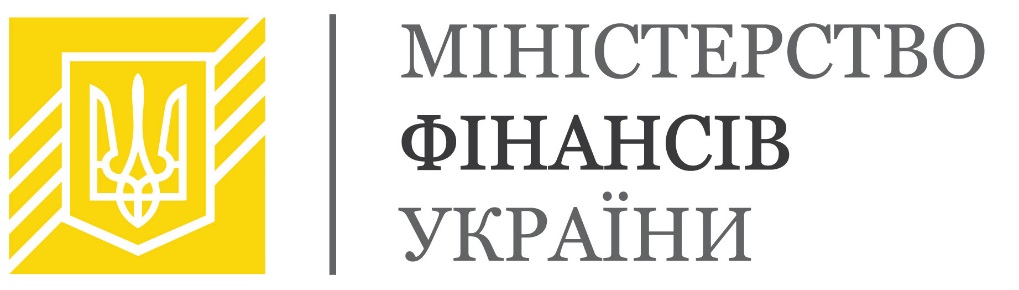 ЗАГАЛЬНА КОНЦЕПЦІЯ АУДИТУ ЕФЕКТИВНОСТІ ТА ЙОГО ВІДМІННОСТІ ВІД ІНШИХ НАПРЯМІВ АУДИТУ
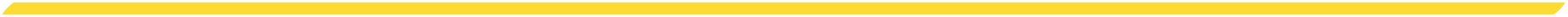 квітень 2019 року
Внутрішній аудит ефективності - дієвий інструмент дослідження причин системних проблем і недоліків, а також визначення ризикових сфер в управлінні, що в подальшому має призводити до запобігання порушень, усунення проблем і недоліків. 
	Результати внутрішнього аудиту ефективності можуть стосуватися:
вдосконалення діяльності установи;
стимулювання підзвітності та ефективного використання коштів платників податків.
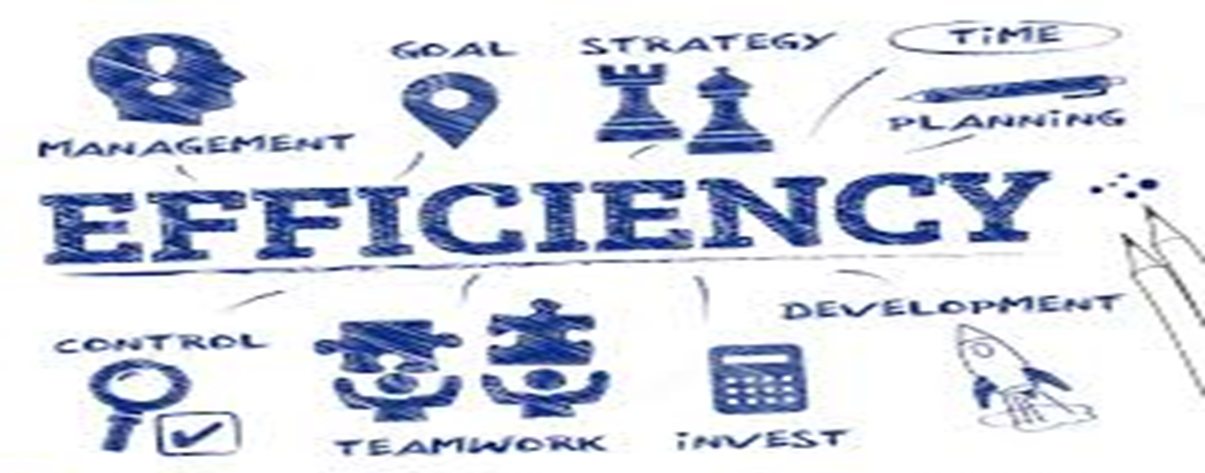 2
Цінність внутрішнього аудиту
«Здатність відкривати сильні та слабкі сторони в управлінні є провідним в цінності, яку внутрішній аудит приносить в організації». 
Річард Чемберс
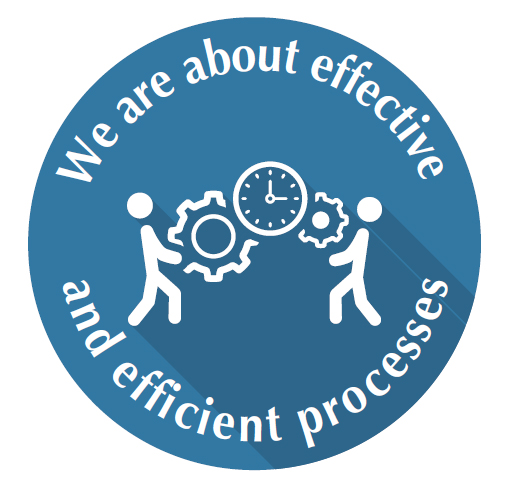 3
Проведення внутрішніх аудитів та інших заходів(згідно звітних даних за 2018 рік)
Дослідженню ефективності функціонування системи ВК, ступеня досягнення цілей, ефективності і якості виконання функцій і завдань, а також ризиків, тощо (аудитам ефективності) приділяється мало уваги
Рівень завантаження внутрішніх аудиторів завданнями, не пов'язаними безпосередньо зі здійсненням внутрішнього аудиту є досить суттєвим
Внутрішні аудити спрямовані переважно на оцінку законності та достовірності звітності, правильності ведення обліку, дотримання актів законодавства, планів, процедур тощо (фінансові аудити та аудити відповідності)
Динаміка кількості проведених аудитів ефективності у 2016-2018 роках
Внутрішній аудит ефективності
За вимогами вітчизняних Стандартів внутрішнього аудиту аудит ефективності може бути зосереджений на: 

ефективності функціонування системи внутрішнього контролю; 
ефективності планування, виконання та результатах бюджетних програм, управлінні бюджетними коштами; 
якості надання адміністративних послуг; 
ефективності виконання контрольно-наглядових функцій, завдань, визначених актами законодавства; 
ступеня виконання і досягнення цілей, визначених у стратегічних і річних планах; 
ризиків, які негативно впливають на виконання функцій і завдань установи
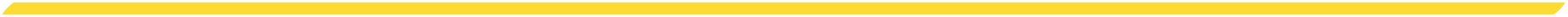 6
Модель "Внесок-Продукт"
Мета
Організація (підрозділ, відділ)

Діяльність:
- функції,
- процеси,
- операції
Ресурси
Час
Люди
Підготовчі роботи
Результат
Продукт
Економність
Результативність
Ефективність
7
Чому часто застосовується модель «Внесок-Продукт» при проведенні аудиту ефективності?
1. Така модель дозволяє логічно структурувати процес діяльності;
	2. Вона дозволяє визначити частину процесу, на якій буде зосереджено аудит (де є проблема або ризик).
	
Наприклад:	
	Якщо внутрішній аудит ефективності спрямований на мінімізацію (економію) ресурсів, необхідних для забезпечення діяльності, то такий аудит слід зосередити на формуванні потреби у ресурсах.
8
Співвідношення категорій економічності, ефективності та результативності
9
Економічний підхід
Чи використовуються для досягнення встановлених цілей найвідповідніші і найдешевші вхідні ресурси. При цьому важливо пам’ятати про збереження балансу між кількістю та якістю ресурсів, їх ціною та своєчасністю їх отримання.
	Якщо аудитор зосереджується на вимірюванні економічності, він має розпочати аудит з аналізу різних видів вхідних (фінансових, часових, людських та інших) ресурсів. 

Аудит при цьому може включати наступні запитання:
Чи отримуються ресурси відповідного виду, якості й у потрібній кількості за мінімальною ціною?
Як здійснюється управління ресурсами? Чи сприяє воно мінімізації загальних витрат?
Чи продумані (і реалізовані) ще якісь способи зниження витрат?
Чи визначено всі необхідні (якісні, технічні чи інші) характеристики ресурсів?
10
Ефективний підхід
Чи отримуємо ми найбільший ефект з точки зору кількості та якості продукту у співвідношенні із затратами ресурсів  на його виробництво? 
Іншими словами, процес реалізації ресурсів (досліджувана діяльність) до одержання продукту може здійснюватися у ефективний чи неефективний спосіб. 

Аудит може включати наступні запитання:
Чи методи роботи є найбільш раціональні?
Чи немає необґрунтованого дублювання обов’язків?
Наскільки добре різні структурні підрозділи співпрацюють для досягнення мети?
Чи існують зайві заходи контролю або кроки (етапи) при реалізації досліджуваної функції, процесу, програми, адмінпослуги?
Чи не можна було б виробити продукцію (надати послуги) в інший спосіб, який би передбачав менші витрати при необхідній якості продукції (послуги)?
11
Результативний підхід
Результативність – це по суті концепція досягнення мети. Вона стосується зв’язків між поставленими цілями, отриманими результатами і виконаними завданнями. Чи досягнуто цілей діяльності завдяки використанню певних ресурсів, та чи отримано результати і чи забезпечено вплив? Чи відповідають використані ресурси і досягнуті результати цілям діяльності (функції, процесу, програми) і, - можливо, найскладніше, - чи одержаний вплив або ефект (на кінцевого користувача) справді є результатом діяльності, а не інших обставин?
Результативність складається з двох частин: перша стосується досягнення цілей діяльності (функції, процесу, програми), а друга дає відповідь на питання, чи можна віднести зміни, які відбулися, до результатів конкретної діяльності (функції, процесу, програми).
Внутрішній аудит ефективності при цьому може включати наступні запитання:
•	Чи мета та цілі було досягнуто за найбільш економну ціну і вчасно?
•	Чи правильно були визначені ціль та мета діяльності (функції, процесу, програми, адмінпослуги)? Як вимірюється їх успіх?
•	Чи завдання діяльності (функції, процесу, програми, адмінпослуги) є чітко сформульованими та не суперечать одне одному? Чи реально їх реалізувати?
•	Чи визначені ключові показники результативності? 
•	Суспільство задоволене отриманими послугами? Чи враховуються при наданні послуг потреби користувачів?
12
Проведення аудиту ефективності не передбачає і не має на меті одночасне охоплення та всебічне вивчення всіх аспектів економічності, ефективності та результативності. 
	Під час його проведення скоріше розглядаються певні проблеми або ризики, пов’язані з економічністю, ефективністю або результативністю, або їх комбінацією, виходячи з потреб і очікувань керівництва.
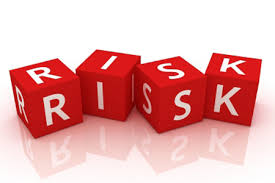 13
Для проведення аудиту ефективності необхідними є знання, навички та особисті якості:
спеціальні знання і навички залежно від об’єкта аудиту; 
знання організаційного менеджменту;
експертні знання щодо об'єкта аудиту;
особисті якості  (аналітичні навички, креативність, професійне судження, командна робота);
вміння чітко та ефективно комунікувати.
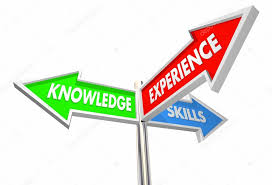 14
Відмінність аудиту ефективності від інших напрямів аудиту
15
Аудити ефективності повинні проводитися з використанням SMARTEST підходу (за вказівками Європейського суду аудиторів):
Професійне судження застосовується протягом всього аудиту, зокрема при визначенні цілей та питань аудиту, критеріїв оцінки, узагальненні результатів дослідження, наданні висновків та підготовці звіту.

Методології мають бути доцільними та комплексними, щоб охопити цілий ряд даних з урахуванням об’єкта аудиту ефективності та сформульованих цілей і питань аудиту.

Питання аудиту  визначаються з урахуванням цілей аудиторського завдання, щоб забезпечити належну увагу аудиторів та не допустити, щоб аудиторська група здійснювала надмірно амбітні обсяги роботи. 

Ризики - здійснюється управління ризиками щодо несвоєчасної та неякісної підготовки аудиторського звіту, зокрема через труднощі з отриманням даних, відсутність персоналу та брак співпраці з представниками об’єкта аудиту.
16
Аудити ефективності повинні проводитися з використанням SMARTEST підходу (за вказівками Європейського суду аудиторів):
Інструменти, які використовуються є відповідними і дають змогу забезпечити розробку реалістичної програми аудиту та її виконання.

Докази мають бути достатніми (у кількості), відповідними (до питань аудиту) та надійними (об’єктивними та достовірними), а також підтверджувати результати аудиту, висновки та вести до рекомендацій. 

Значні / суттєві висновки та рекомендації до заключного звіту. Аудиторська група ще з початку проведення попереднього дослідження повинна думати про можливі повідомлення, які будуть надані керівництву або представникам об’єкта аудиту, і про те, як максимально збільшити корисність аудиту. 

- Прозорість (підхід "без сюрпризів"). Розвиток гарних комунікацій із представниками об’єкта аудиту є важливим фактором. Спілкування з на етапі планування зменшує ймовірність розбіжностей на більш пізньому етапі аудиту.
17
Успіх внутрішнього аудиту
Цінність та довіра до внутрішнього аудиту збільшуються, коли внутрішні аудитори є проактивними, а їхні оцінки містять нові погляди та враховують майбутні ризики.


Тому внутрішнім аудиторам необхідно «Грати в шахи, а не лише гасити пожежі».
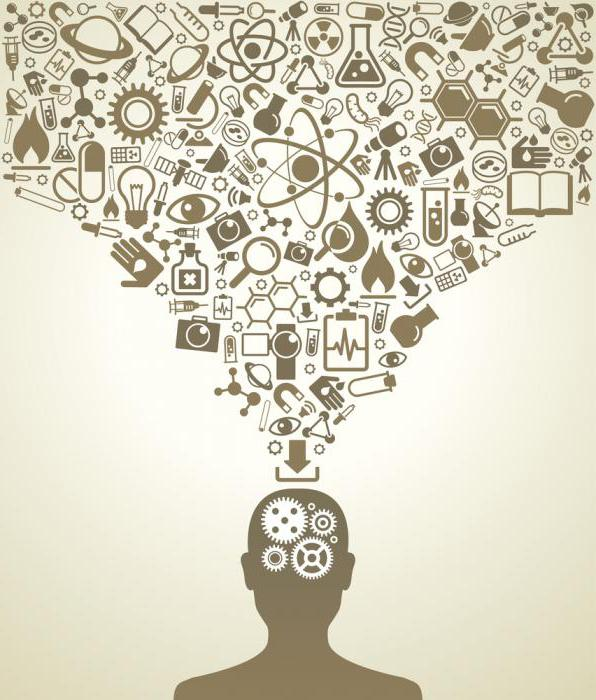 18
Методичний посібник з аудиту ефективності, розміщений на офіційному сайті Міністерства фінансів України  

https://minfin.gov.ua/news/view/metodychni-posibnyky-shchodo-dfvk?category=aspekti-roboti&subcategory=derzhavnyi-vnutrishnii-finansovyi-kontrol
Оновлений проект посібника:
https://www.minfin.gov.ua/news/view/metodychnyi-posibnyk-vnutrishnii-audyt-efektyvnosti-metodychni-zasady-ta-praktychni--aspekty?category=aspekti-roboti&subcategory=metodychni-posibnyky-shchodo-dvfk
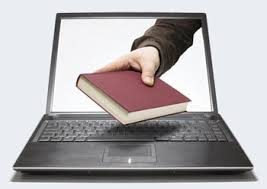 19
20